10 years of psychotropic drug prescribing in Scotland
Angela Henderson, Dr Deborah Kinnear, Professor Jill Morrison, Associate Professor Linda Allan, Professor Sally-Ann Cooper, Professor Colin McCowan, Kevin Ross
[Speaker Notes: In Scotland there has been significant investment in intellectual disabilities policy since 2000 with the publication of the Same as you? and a strong focus on addressing the health inequalities experienced by people with intellectual disabilities.

This study looks at psychotropic prescribing practice in primary care over a 10 year period in Scotland – this has been a key area of concern internationally and we wanted to look at population level trends in Scotland.]
Background
Concern over the use of antipsychotic medication for people with intellectual disabilities and people with autism. 
Antipsychotic medications are over prescribed in this population
Need for better evidence relating to efficacy, safety and health impacts of antipsychotic medication

Particular concerns that these drug are used:
Without clinical justification, for example to manage problem behaviour
Without appropriate reviews
Without acknowledging their impact on peoples’ health
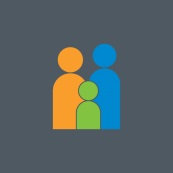 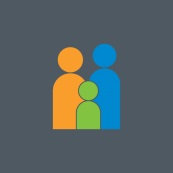 [Speaker Notes: Rates do not match documented levels of mental ill health for the population of people with intellectual disabilities]
Research literature
High levels of variability in rate of prescribing of antipsychotic medications due to methodological limitations

Public Health England review of psychotropic medications in General Practice - prescribing in absence of clinical justification/evidence

Preliminary evidence may suggest a decline in the use of antipsychotic drugs has also been reported since  1999 (Sheehan et al., 2015)
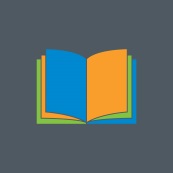 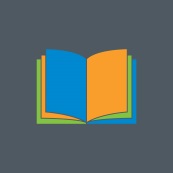 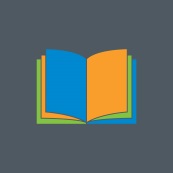 Study aims
Analyse data from Scotland's largest health board to examine:
Trends in prescribing of psychotropic medications in intellectual disabilities population, in 2002/04 (T1), 2004/06 (T2)and 2014 (T3)
The number of people with intellectual disabilities who are prescribed antipsychotic medication
The extent to which antipsychotic medications are prescribed in the absence of accepted clinical justification (T1 and T2)
Trends in prescribing of psychotropic drugs in population with intellectual disabilities between 2004 and 2014
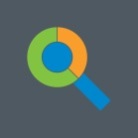 [Speaker Notes: Health board area providing healthcare to almost 20% of the population of Scotland.]
Methods
2 data sources:
Large sample (n=648), longitudinal, prospective cohort study:
	Case ascertainment, adults with learning disabilities, aged 16 and   
                 over:
Known to social work services
Local authority funding
Local NHS intellectual disability services
Primary care services -  GP incentivisation
	 People individually consented at T1, 2002 – 2004 and at T2, 2004 -    	 2006
Electronic extraction of data from the same health board area, people on intellectual disabilities register, 2014 (n=4065), T3
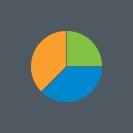 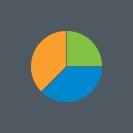 Participant assessment, T1 and T2
Detailed assessment of each participant by trained practitioners (nurses and GPs):
Face to face assessment
Case note review
Identification of possible mental-ill health:
Rigorous review and assessment by specialist psychiatrist
Diagnostic criteria applied
Consensus meeting between project psychiatrists
Determination of ability level
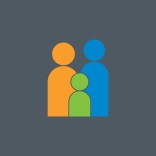 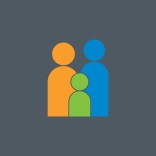 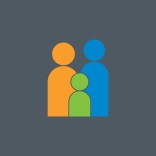 [Speaker Notes: Info on diagnostic criteria used…..]
Participant identification, T3
Data extracted from primary care management information systems
Adults with intellectual disabilities 
Linkage to national prescribing dataset

Analysis of records to determine:
Psychotropic medications prescribed
Quality of recording data
CHI linkage to cohort at T1 and T2 (awaiting additional permissions)
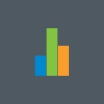 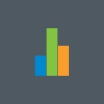 [Speaker Notes: The T3 data was extracted from health board management information systems to identify adults on the GP learning disabilities register.

Individual level data for these patients, age, gender, level of learning disability, and accommodation status

These individual level data were linked to the PIS data and the number of prescribed items within BNF sections for (antipsychotics, antiepileptics, lithium, antidepressants, mood stablilisers, hypnotics and anxiolytics)
Over a 90 day prescribing window were recorded.]
Cohort characteristics
2014
58.0% men
42.0% women
Mean age 44 years
Median (IQR) 45
2002 - 2004
54.5% men
45.5% women
Mean age 44  years
Median age 44 (SD 14.6) (range 16 – 81)
2006
54.5% men
45.5% women
Mean age 46 years
Median age 46(SD 14.6) (range 18 - 81)
Level of  intellectual disabilities	                     Living arrangements
Prescribing patternsT1, T2 & T3
[Speaker Notes: T1:
 - 149 people (23.0%) were prescribed at least one antipsychotic drug. 
 -  39 (6.0%) people in the whole cohort had a condition/s that would indicate use of antipsychotics.
 - Of those prescribed an anti-psychotic medication (n=118 (79.2%) when they did not have a condition that would indicate the use of an antipsychotic drug, 42 (35.6%) were assessed as having problem behaviours.
 - 35.3% of people with problem behaviours were prescribed anti-psychotic medication in the absence of clear clinical indication (“off-label”)
 - 11.3% were prescribed an antidepressant and 5.9% an anxiolytic or hypnotic drug

T2:
130 people (20.1%) were prescribed at least one antipsychotic drug. 39 (6.0%) people in the whole cohort had a condition/s that would indicate use of antipsychotics.
Of those prescribed an anti-psychotic medication, 104 (80.0%) did not have a condition that would indicate the use of an antipsychotic drug, 40 (35.4%) were assessed as having problem behaviours.
35.3% of people with problem behaviours were prescribed anti-psychotic medication in the absence of clear clinical indication (“off-label”)
15.6% were prescribed an antidepressant and 6.5% an anxiolytic or hypnotic drug

T3:
 666 people (16.4%) were prescribed at least one antipsychotic drug.
770 (18.9%) were prescribed an antidepressant and 348 (6.5%) an anxiolytic or hypnotic drug]
10 year prescribing trend
Mental healthT1, T2 & T3
Following comprehensive assessment of all participants (n=648) at T1 & T2:
37.2% (n=241) diagnosed with a mental health disorder
6.0% (n=39) diagnosed with psychosis
18.4% (n=119) problem behaviours

Analysis of psychosis register at T3:
6.7% (272) recorded as having psychosis
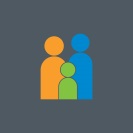 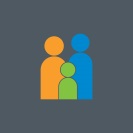 [Speaker Notes: This information not available for T3]
Mental health conditions of people taking an antipsychotic drug, excluding those with psychosis
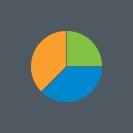 At T1 118 (18.2%) people who did not have psychosis were prescribed an anti psychotic drug
At T2 104 (16.0%) people who did not have psychosis were prescribed an anti psychotic drug
Of these:
35.6% (n=42) had at least one problem behaviour at T1, and 38.5% (n=40) at T2 
38.1% (n=45) had no past or present mental health disorder at T1, and 42.3% (n=44) at T2!
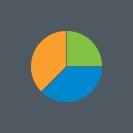 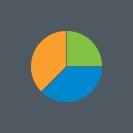 [Speaker Notes: Patterns of prescribing have shifted over the 10 year period 
 - Decrease in the rate of prescribing of antipsychotics from 23.0% in 2002/2004 down to 16.4% in 2014
 - Increase in prescribing of antidepressants from 11.3% in 2002/2004 down to 18.9% in 2014
 - Increase in prescribing of hypnotics/anxiolytics from 5.9% in 2002/2004 down to 8.6% in 2014


However rate of psychotropic prescribing continues to be much higher than the rate of psychiatric disorders
 - At T1 and T2 only 22 (3.4%) people were diagnosed with psychosis, and 31 (4.8%) diagnosed with depression
 - At T3 272 (6.7%) of people were recorded on the psychosis register]
Strengths:
Comprehensive psychiatric assessment and full case note review at T1 and T2
Potential contribution to longer term study through further linkage
Data drawn from Scotland's largest health board area (almost 20% of Scotland)
Longitudinal data
Limitations:
Participants drawn from only one health board area – does not capture local variation in practice 
T3 data does not contain comprehensive diagnostic information
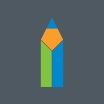 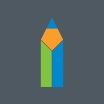 [Speaker Notes: Trends are moving in the right direction but significant action needs to be taken to ensure that people with intellectual disabilities receive the best possible care 
 - Further research is needed to establish rate of change in patterns of prescribing and association with clinical diagnoses at a national level in Scotland 
 - Findings reassert need for longitudinal studies to help inform practice change
 - Side effects potentially contribute to the significant health inequalities experienced by people with intellectual disabilities
 - Concerted action to review  and further reduce antipsychotic prescribing  rates in this population 
 - Psychosocial interventions?]
Implications
Trends are moving in the right direction but significant action needs to be taken to ensure that people with intellectual disabilities receive the best possible care 
Further research is needed to establish rate of change in patterns of prescribing and association with clinical diagnoses at a national level in Scotland 
Findings reassert need for longitudinal studies to help inform practice change
Side effects potentially contribute to the significant health inequalities experienced by people with intellectual disabilities
Concerted action to review  and further reduce antipsychotic prescribing  rates in this population 
Psychosocial interventions?
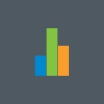 Thank you!
www.sldo.ac.uk

@ScotLDO 

+44 (0)141 211 0688

Angela.henderson@glasgow.ac.uk
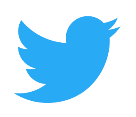